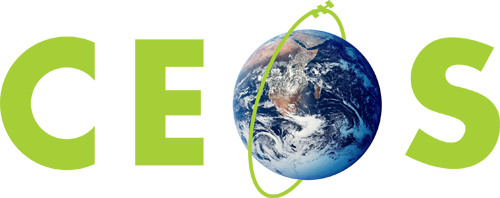 Update about WGClimate #9
Albrecht von Bargen (DLR)
Agenda Item # 99
WGCV Plenary # 43
INPE, Sao Jose do Campos 
April 9 - 13, 2017
Update WGClimate and GCOS Implementation PlanWGCV Plenary # 42
WGClimate-7 hosted by INPE at Sao Jose dos Campos (Feb 2017) 
Three over-arching items
Status ECV inventory population cycle # 2
Status ECV inventory gap analysis cycle # 2
CEOS response to the GCOS Implementation Plan (GCOS-200)
Lead for CEOS response is with WGClimate
Teams settled in advance for different compartments
Atmosphere	Stephan Bojinski (WMO)
Ocean		Chris Merchant (UoR)
Terrestrial		John Dwyer (USGS)
On-hand work on the GCOS action items during the meeting
Sort out those which are not related to space-based measurements
Figure out whether those are also related to others
Formulate first driving questions / statements
Agree about structure of response document
WGClimate # 8 hosted by ESA, September 7-8th, 2017
Finalization of CEOS response to the GCOS Implementation Plan 2016
Outlining Gap analysis report of ECV inventory (cycle # 2)
WGClimate # 9 hosted by WMO, March 27-29th, 2018
Common session with WCRP
Definition of „Interim CDR“
Gap analysis report discussion in peparation of SIT approval
Major perspectives for the coming years
Completion of ongoing gap analysis
Change reference for ECV inventory to GCOS-IP 2016 with update of ECV inventory
Promotion of case studies to the Architecture and ist inventory
Continous reporting to UNFCCC/SBSTA
 CNES report about „Space Climate Observatory“